Сахаров Андрей Дмитриевич(1921-1989)
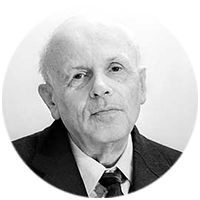 Биография акад. Сахарова А.Д.
Андрей Дмитриевич Сахаров – выдающийся физик, один из создателей водородной бомбы; общественный деятель и правозащитник, народный депутат СССР. 
Лауреат Нобелевской премии мира за 1975 год.
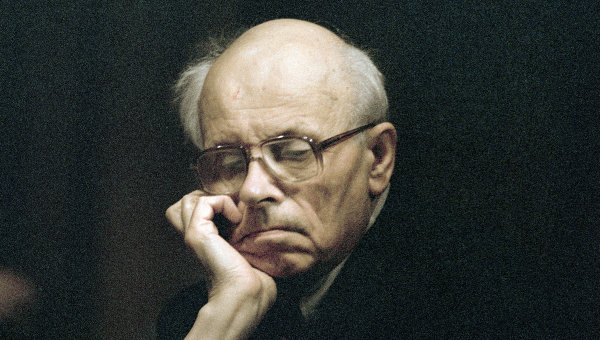 Детство и юность
Андрей Дмитриевич родился 21 мая 1921 г. в Москве. Отец – известный физик, популяризатор науки, мать - домохозяйка

Детство будущий академик провёл в Москве. Начальное образование получил дома, а в школу пошел лишь с 7-го класса. После окончания школы (в 1938 году)
Андрей Дмитриевич поступил в МГУ на физический факультет.
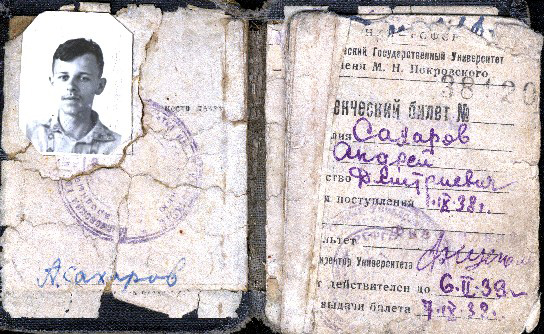 Детство и юность
В 1941 году попытался пойти в армию, но его просьба была отклонена  военкоматом: он не подходил по состоянию здоровья.
В 1942 году он был вынужден уехать в эвакуацию, в Ашхабад. В том же году закончил учёбу и по распределению был направлен на военный завод в Ульяновск.
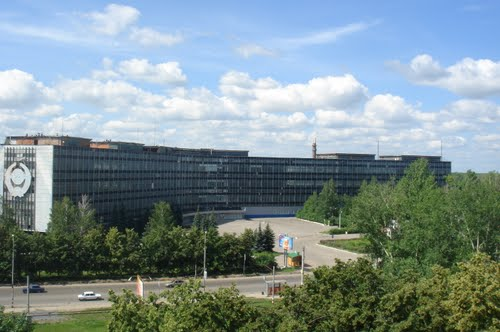 Руководители научных школ КБ-11 (ВНИИЭФ) начала 50-х годов ХХ века.
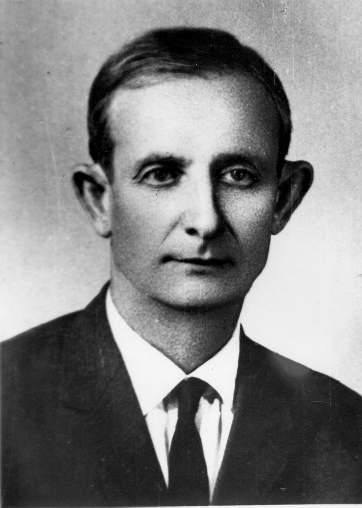 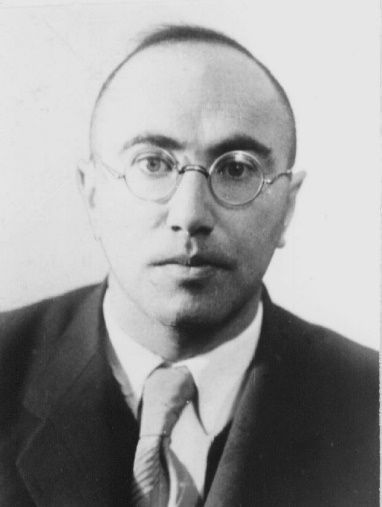 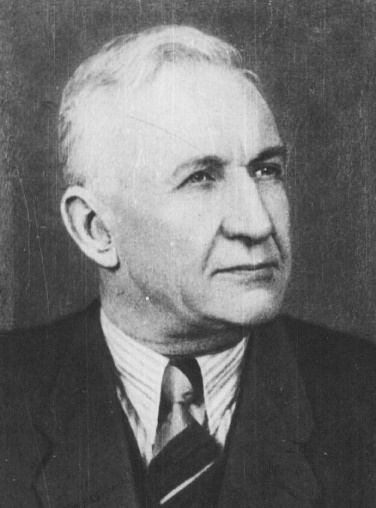 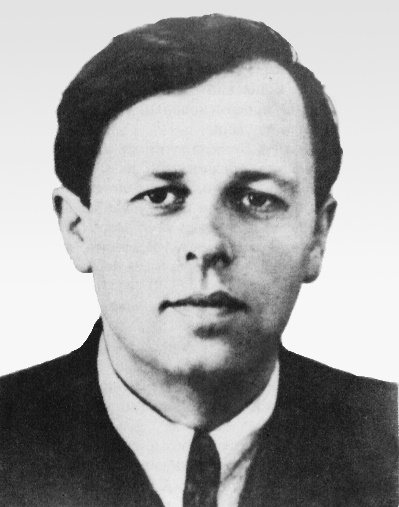 Ю.Б.Харитон            Я.Б.Зельдович                И.Е.Тамм                   А.Д.Сахаров
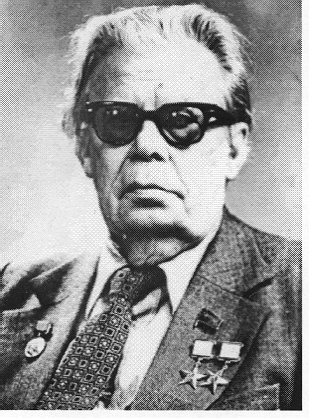 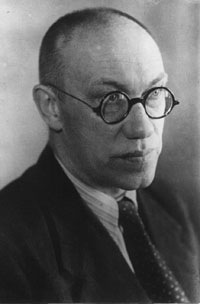 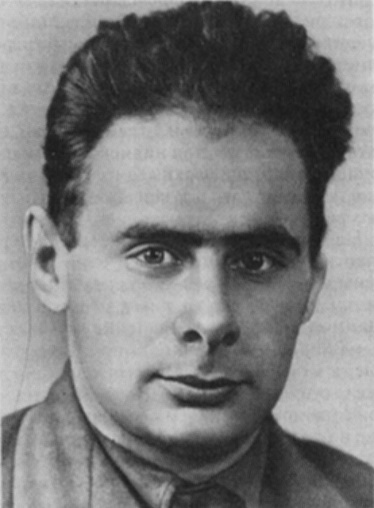 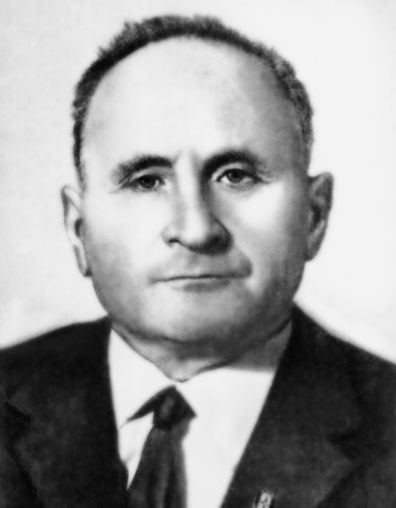 Н.Н.Боголюбов        М.А.Лаврентьев           Г.Н.Флеров      Д.А.Франк-Каменецкий
Научная деятельность
В 1944 году он поступил в аспирантуру (научнй руководитель И. Е.  Тамм)
1947 защитил кандидатскую диссертацию и стал работать в МЭИ, с 1948 года  –  в секретной группе, которая занималась разработкой термоядерного оружия
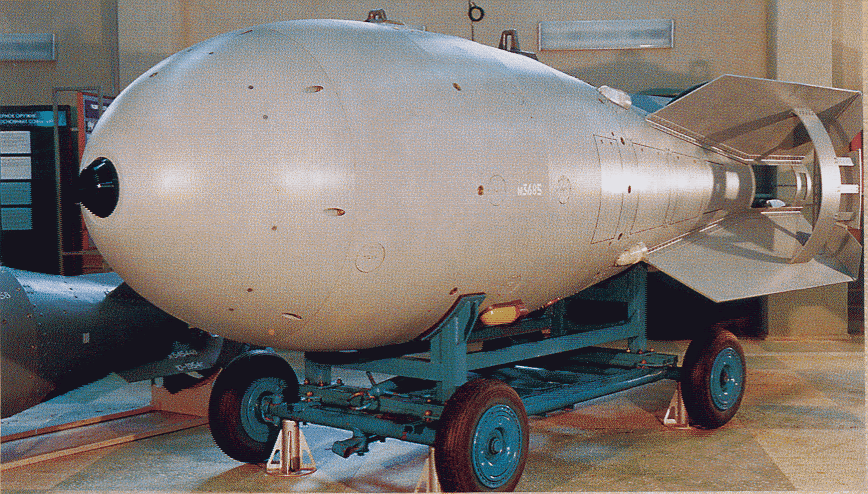 Участники разработки первых образцов термоядерного оружия, 
ставшие впоследствии лауреатами Нобелевской премии
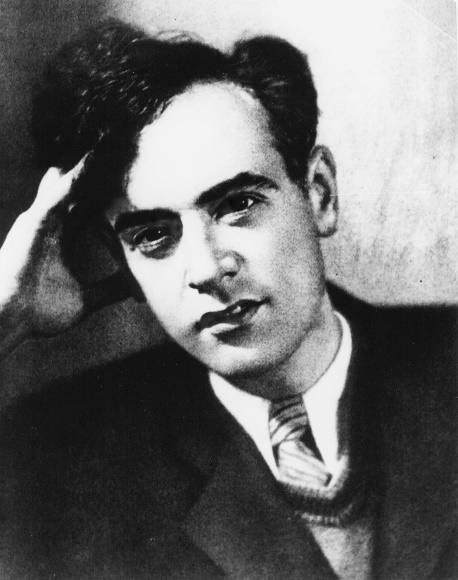 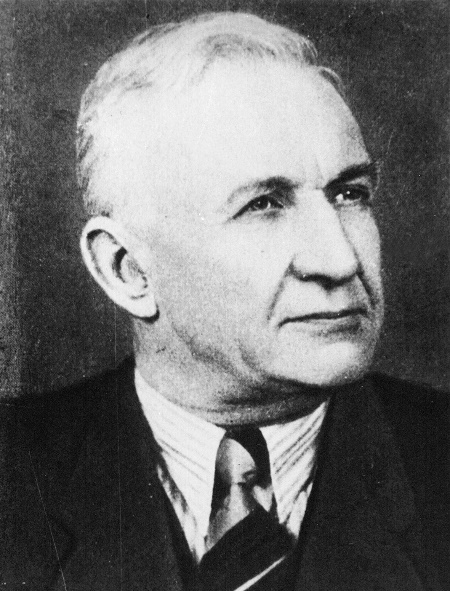 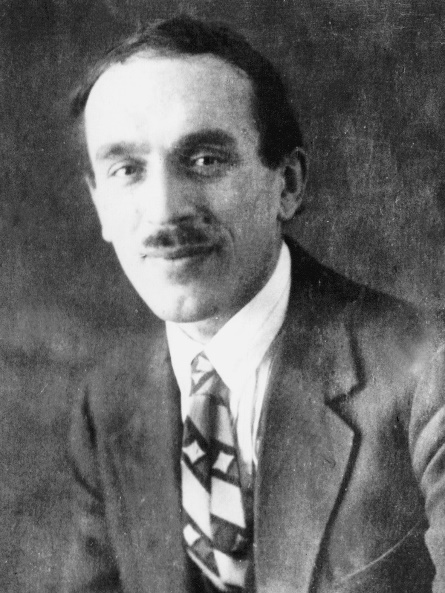 Л.Д.Ландау                                       И.Е.Тамм                                    Н.Н.Семенов
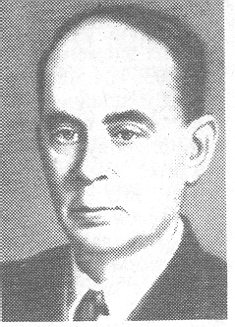 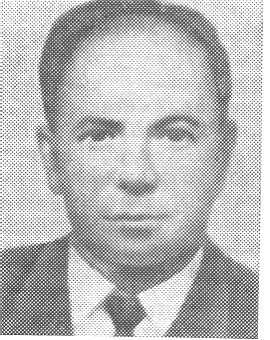 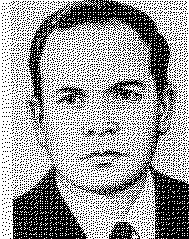 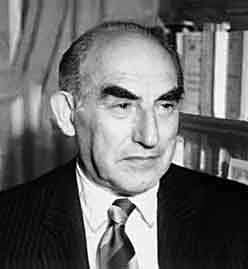 В.Л.Гинзбург                     И.М.Франк              Л.В.Канторович          А.А.Абрикосов
Испытание водородной бомбы
12 августа 1953 года на Семипалатинском полигоне состоялось испытание первой советской водородной бомбы РДС-6с.
Визгин В П "Ядерный щит в "тридцатилетней войне" физиков с невежественной критикой современных физических теорий" УФН 169 1363–1389 (1999)
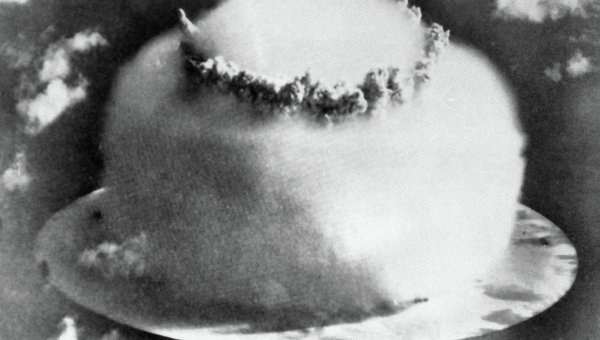 Сахаров-правозащитник
В 1961 году учёный поссорился с Н. С. Хрущевым  из-за испытаний ядерного оружия на Новой Земле, в 1963 году принял участие в разработке  «Договора о запрещении испытания ядерного оружия в трех средах».
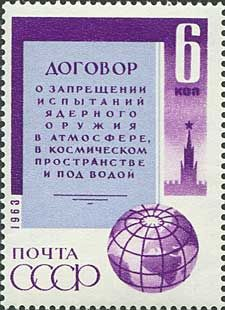 Сахаров-правозащитник
С середины 50-х ведет активную правозащитную деятельность. Отдельные труды издаются за рубежом. Правозащитная деятельность направлена как на работу в научных, так и общественных организациях. В Советском Союзе и за рубежом.
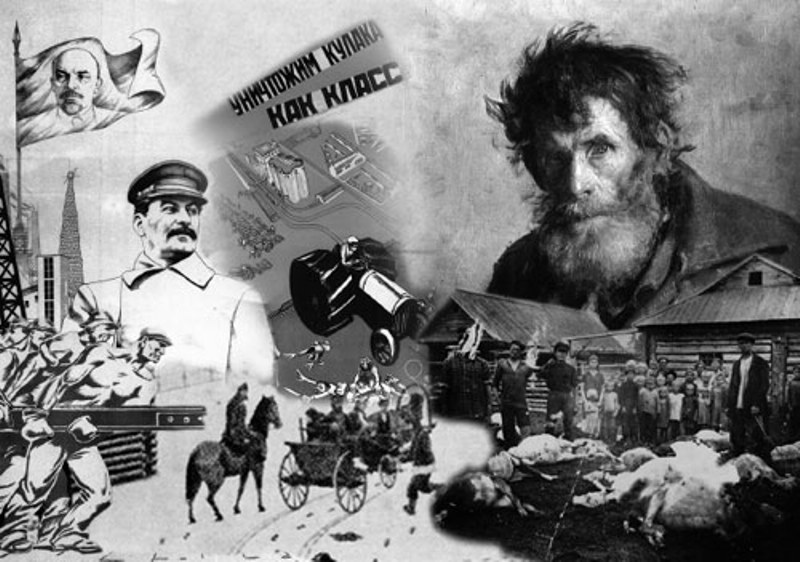 Нобелевская премия
А.Д. Сахаров был удостоен Нобелевской премии мира в 1975 г. «За бесстрашную поддержку фундаментальных принципов мира между людьми и мужественную борьбу со злоупотреблением властью и любыми формами подавления человеческого достоинства»
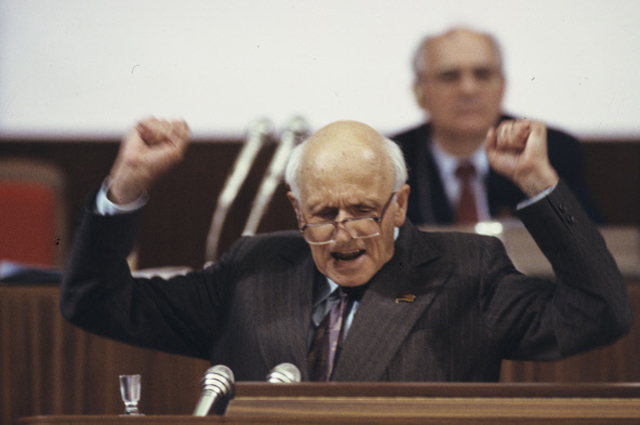 Ссылка в Горький
В 1980  политичская ссылка в г. Горький
(в то время «закрытый»).
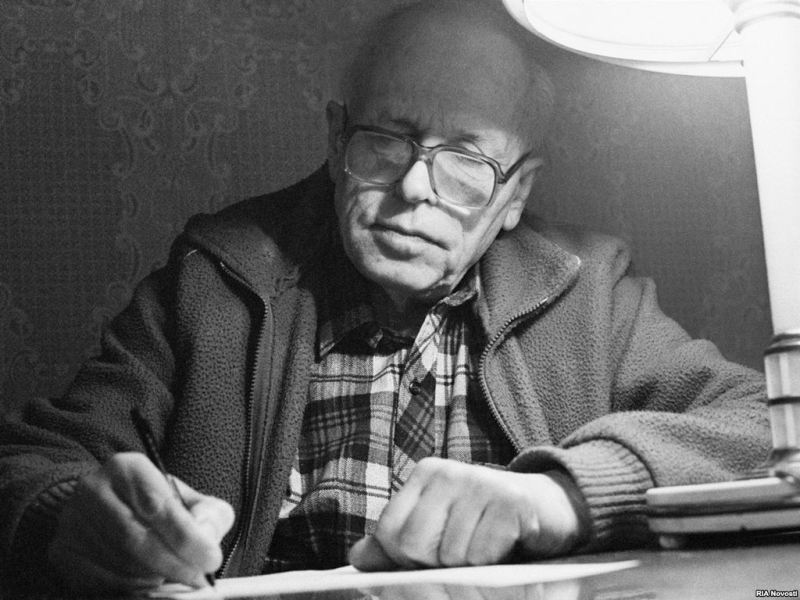 Возвращение домой и политическая деятельность
В 1986 году Сахаров вместе с женой вернулся в Москву. Его полная реабилитация  – дело рук М. С. Горбачёва, хотя о его возвращении из ссылки думал ещё Ю. Андропов
в 1988 году первый раз выехал за рубеж: посетил Англию, Францию и США. Сахаров встречался с  такими политическими лидерами, как М. Тэтчер, Ф. Миттеран, Д. Буш и Р. Рейган.
В 1989 году он был избран народным депутатом  и участвовал в I съезде народных депутатов, начал работу над проектом новой конституции. В своих последних выступлениях он прямо заявлял о том, что необходимо вывести советские войска из Афганистана.
Сахаров Андрей Дмитриевич
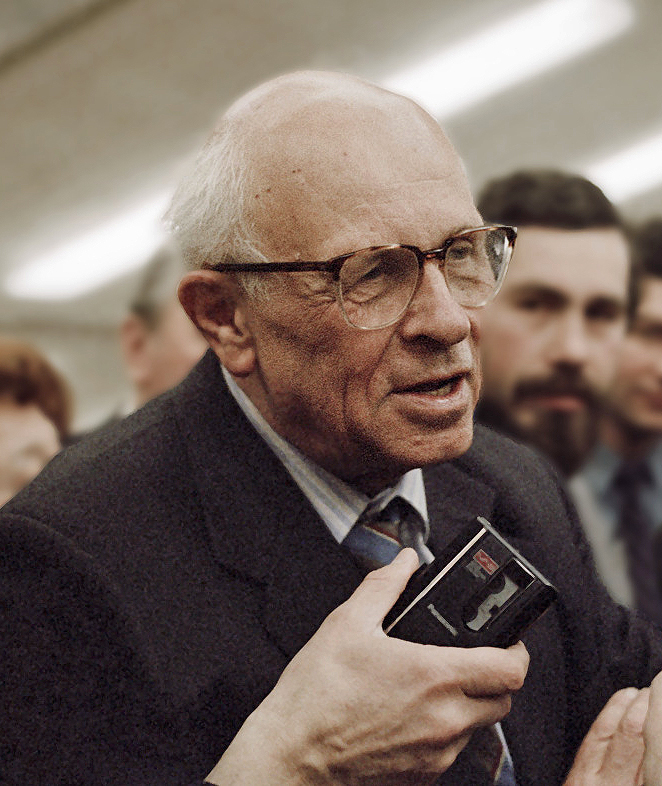 Комплекс мероприятий СКФУ для школьников 
в рамках естественнонаучного образования
Открытая олимпиада СКФУ для школьников «45 параллель»
Комплекс мероприятий СКФУ для учителей 
в рамках естественнонаучного образования
Обучение в магистратуре по направлению подготовки
44.04.01 Педагогическое образование, профили:
«Математическое образование»
«Физическое образование»
«Географическое образование»

Программы профессиональной переподготовки:
Преподаватель по направлению «Математика»
Преподаватель по направлению «Физика»
Преподаватель по направлению «Химия»
Преподаватель по направлению «География»

Программы повышения квалификации
Комплекс мероприятий СКФУ для учителей 
в рамках естественнонаучного образования
Планируемые мероприятия:
Набор в магистратуру учителей-предметников

Курсы повышения квалификации, семинары

Интернет-олимпиады учителей

Научно-практическая конференция

Рассылки материалов
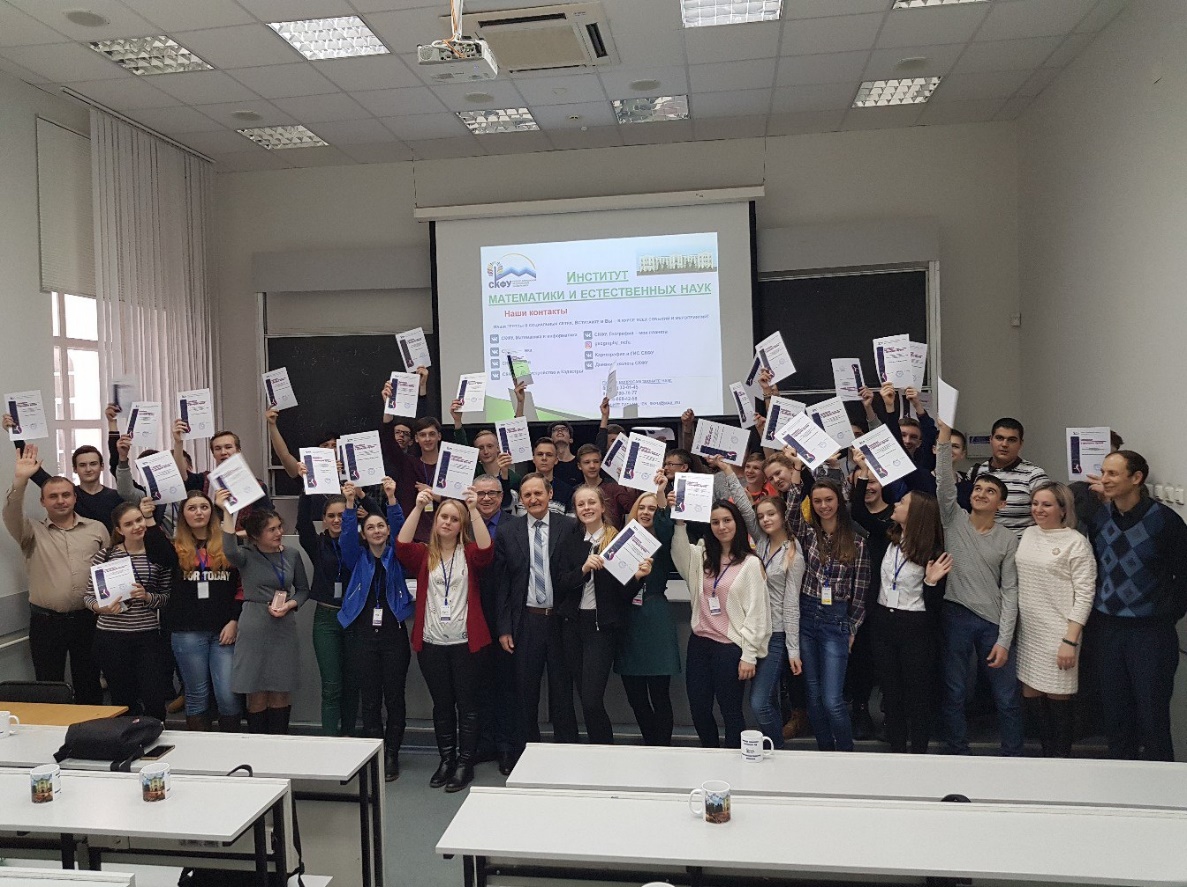